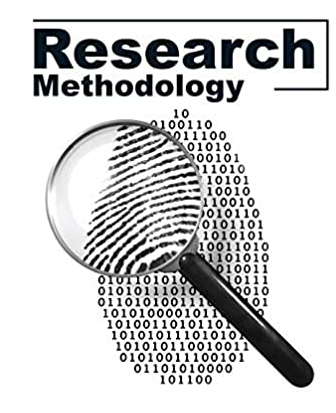 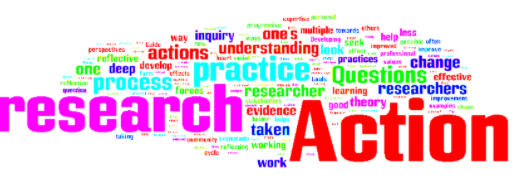 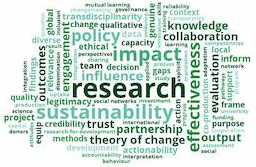 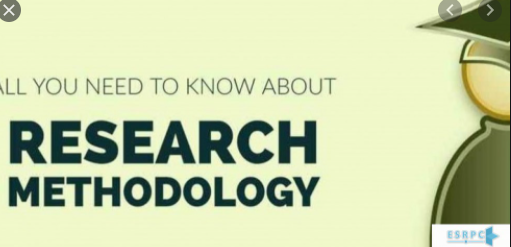 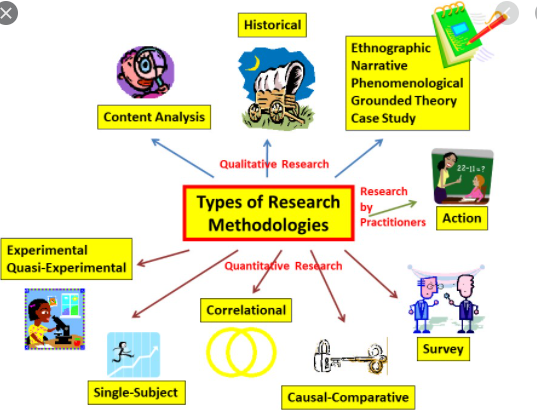 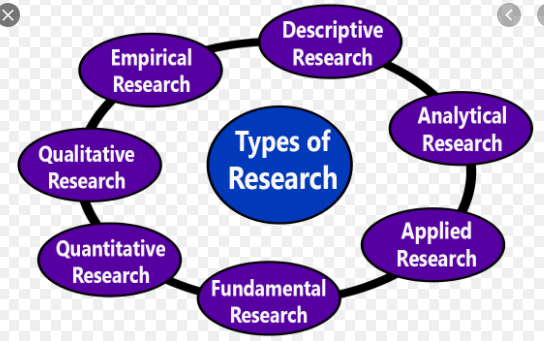 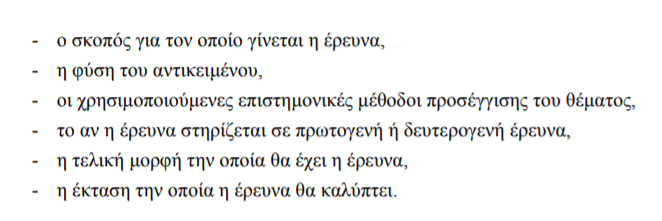 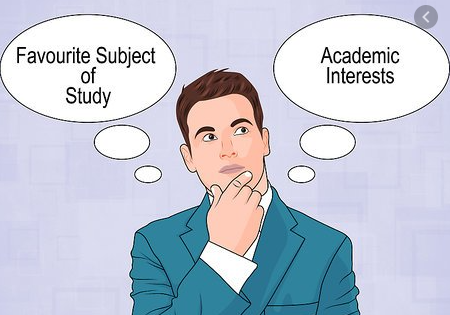 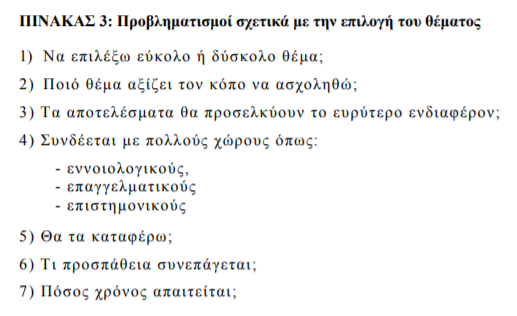 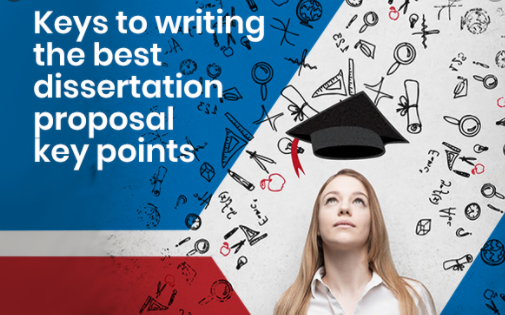 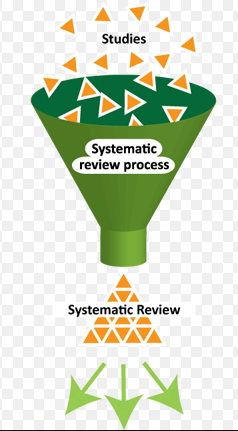 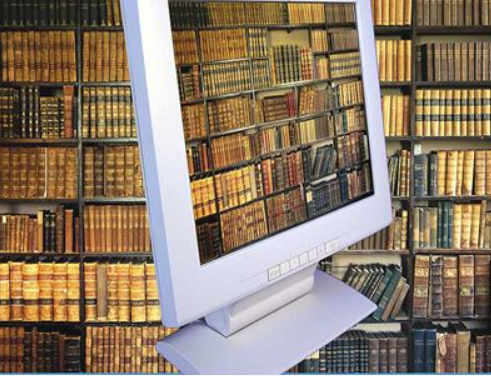 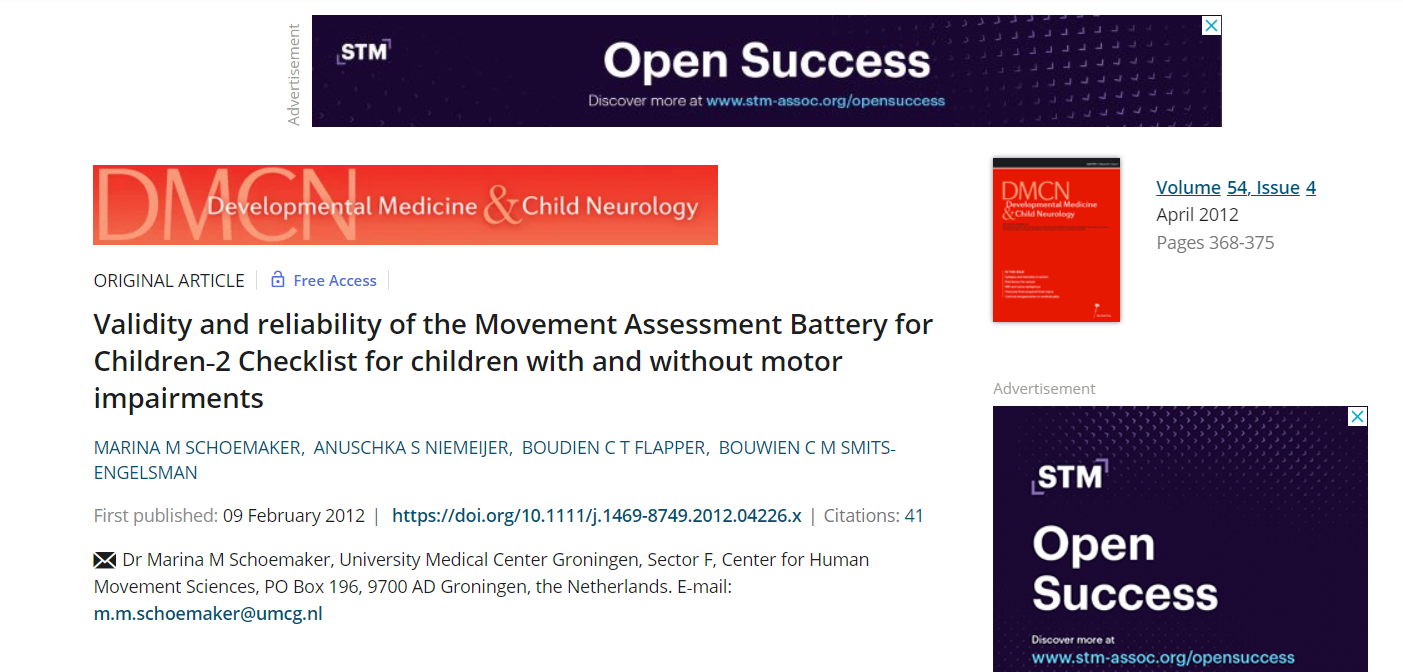 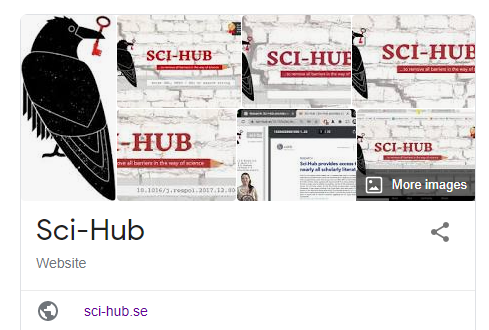 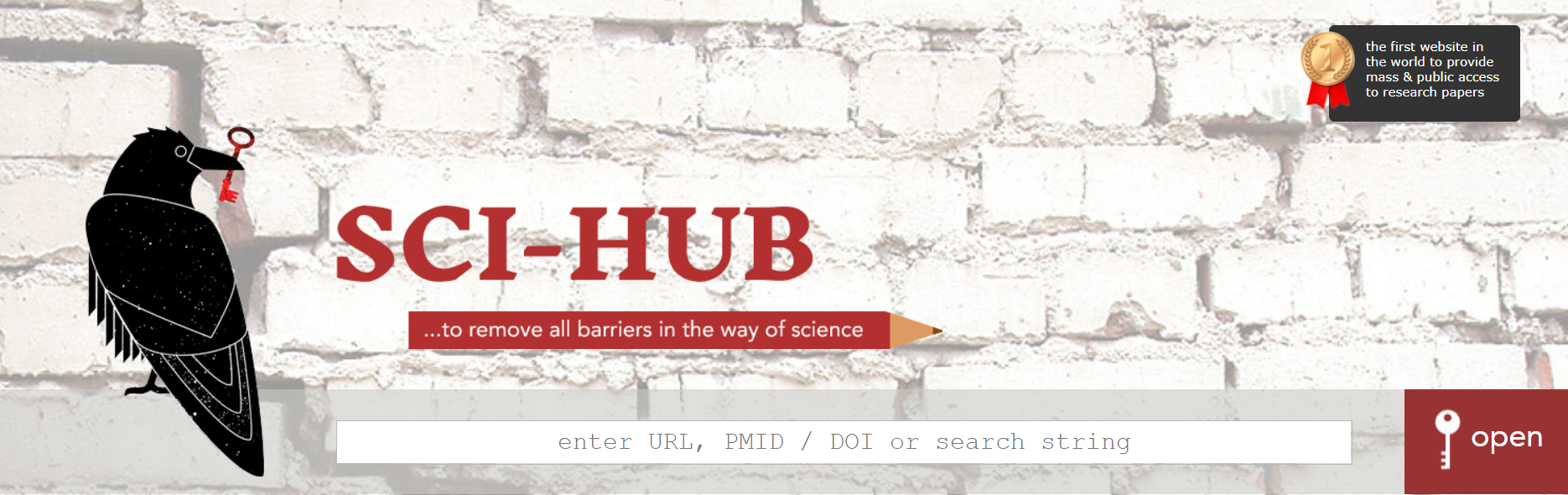 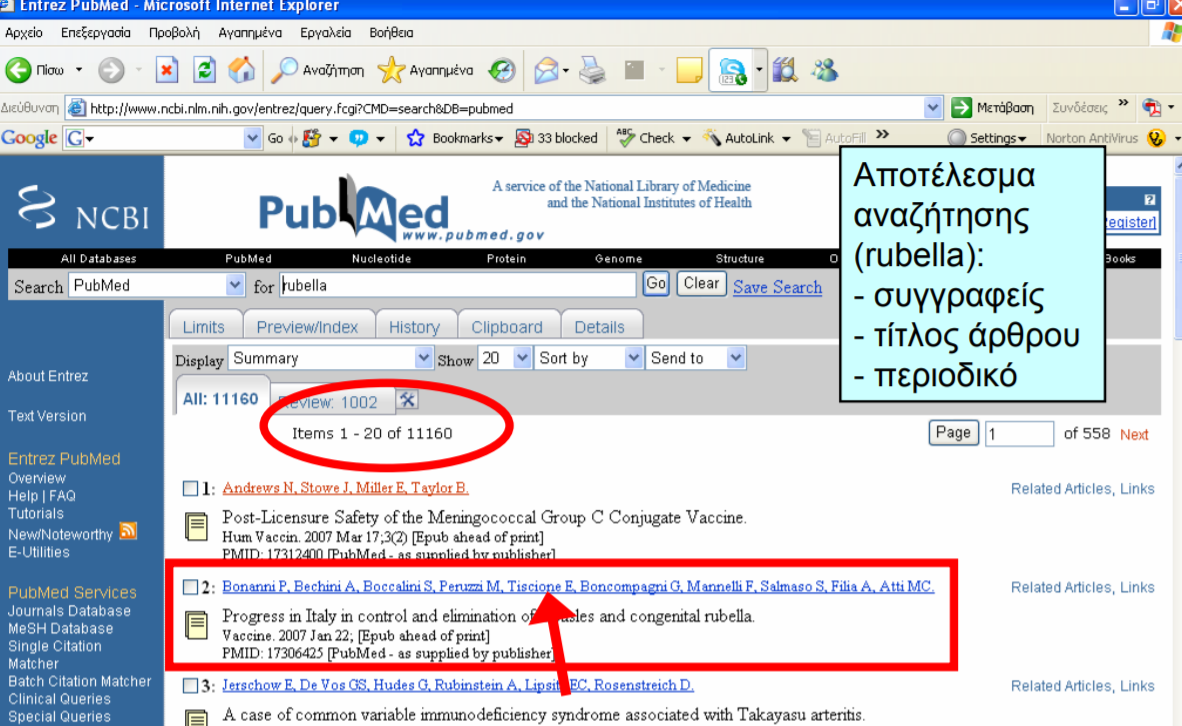 Βιβλιογραφία
Περιγραφική μελέτη
Πειραματική μελέτη
Σκοπός της μελέτης η αποτελεσματικότητα ενός προγράμματος κυκλικής προπόνησης δύναμης και της λειτουργικής άσκησης σε ασταθές περιβάλλον στην δυναμική ισορροπία και την αναερόβια ικανοτηα αθλητών muaytai

Γιατί δυναμική ισορροπια? Εχει σχέση με τη δυναμη και τχ ην ισορροπία?
Πόση διάρκεια ? (4-6-8 βδομάδες) γιατί?
Πόσα άτομα (5-10-20)? 
Τι άθλημα θα κάνουν (muaytai) ή kick boxing (και γιατί)
Τι ηλικίας (12-16-25)
Σε τι επίπεδο (κορυφαίοι-αρχάριοι) και γιατί
Σωματικά χαρακτηριστικά ? Σύσταση σώματος (πως θα μετρηθεί)
Κυκλική (πόσοι σταθμοί, διάρκεια, ένταση)
Ιδιοδεκτικότητα (ασκήσεις, διάρκεια)
Μεταβλητές απόδοσης (RAS test, specific muay tai 30sec test)
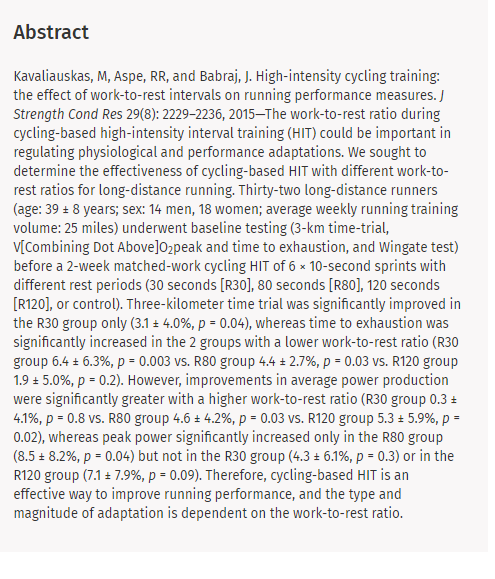 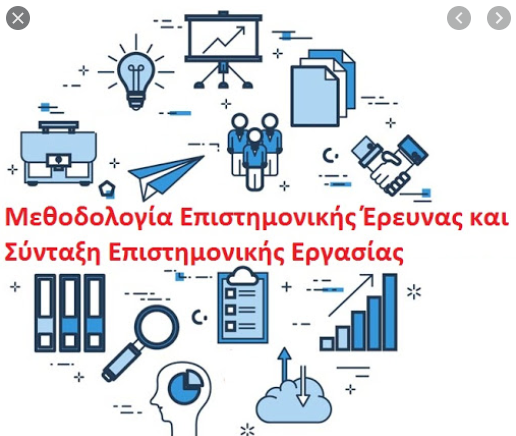 Τρόποι αναζήτησης βιβλιογραφίας
Ομαδοποίηση
Δημιουργία πινάκων
Εισαγωγή
Ανάδειξη του προβλήματος
Σκοπός
Σημασία της έρευνας
Υποθέσεις
Οριοθετήσεις – Περιορισμοί
Λειτουργικοί ορισμοί - Συντομογραφίες
Μεθοδολογία
Στατιστική
Αποτελέσματα
Συζήτηση
Βιβλιογραφία
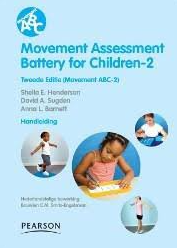 Σας ευχαριστώ για την προσοχή σας